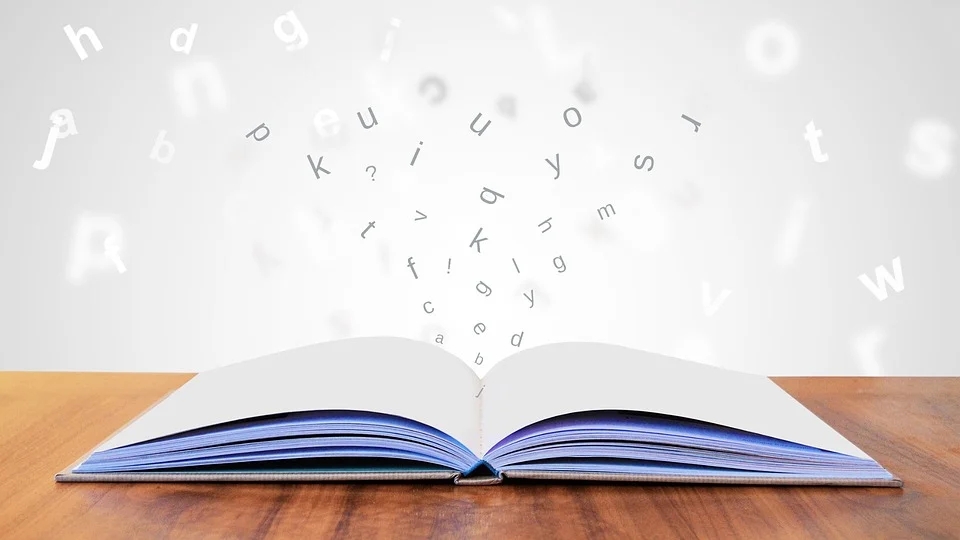 《汉语拼音 1 ɑoe》
语文精品课件 一年级上册
授课老师：某某 | 授课时间：20XX.XX
某某小学
儿歌
学习拼音用处大，
读书识字要靠它。
帮我学好普通话，
看谁学的顶呱呱！
儿歌:
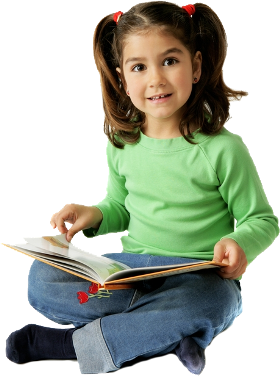 a
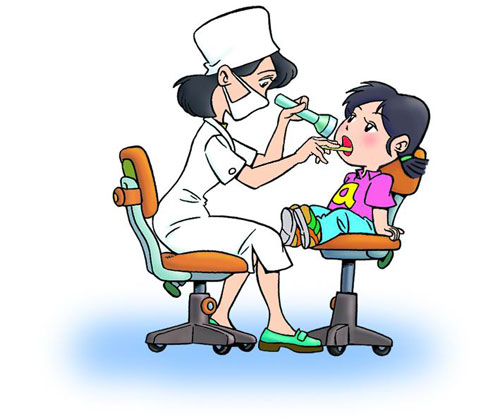 儿歌：

圆圆脸蛋扎小辫   

张大嘴巴 ɑ  ɑ  ɑ
a
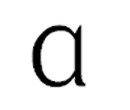 你好!我是
a
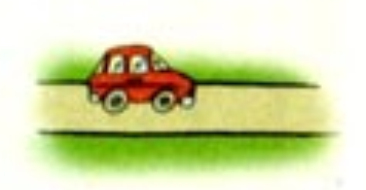 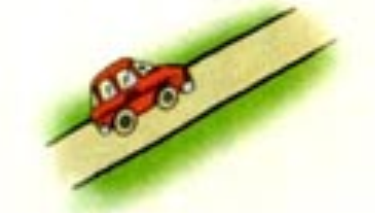 一声汽车平平走
   ā ā ā
二声汽车要上坡
   á á á
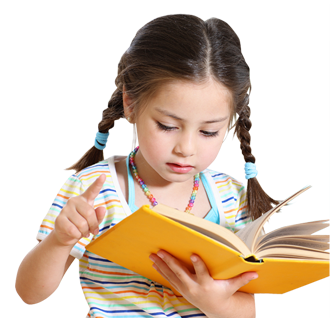 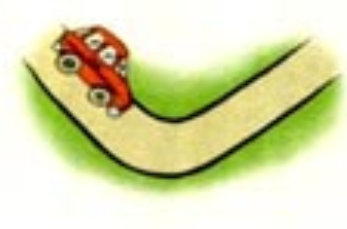 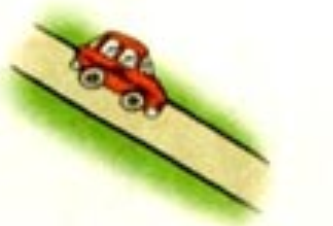 三声汽车下坡又上坡
    ǎ ǎ ǎ
四声汽车一直往下走
    à à à
a
ā 阿姨好！á  啊！你说什么？ǎ 啊？这是怎么回事？à 啊，多么可爱的小鸟！
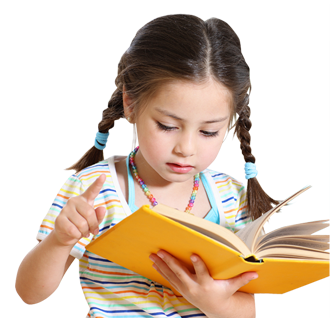 o
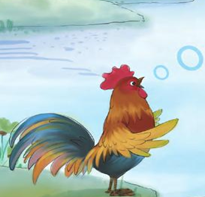 你好，我是o
e
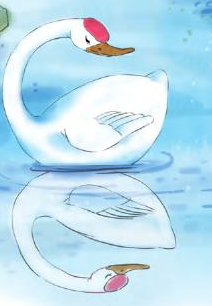 你好，我是e
儿歌
圆圆脸蛋扎小辫，张大嘴巴ɑɑɑ 。
 
太阳出来红通通，公鸡一叫ｏｏｏ。
 
清清池塘一只鹅，水中倒影ｅｅｅ。
四线三格
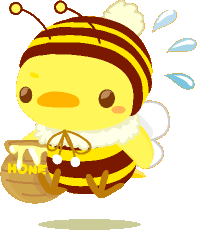 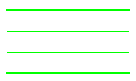 第一线
上格
第二线
中格
第三线
下格
第四线
四线三格
书写
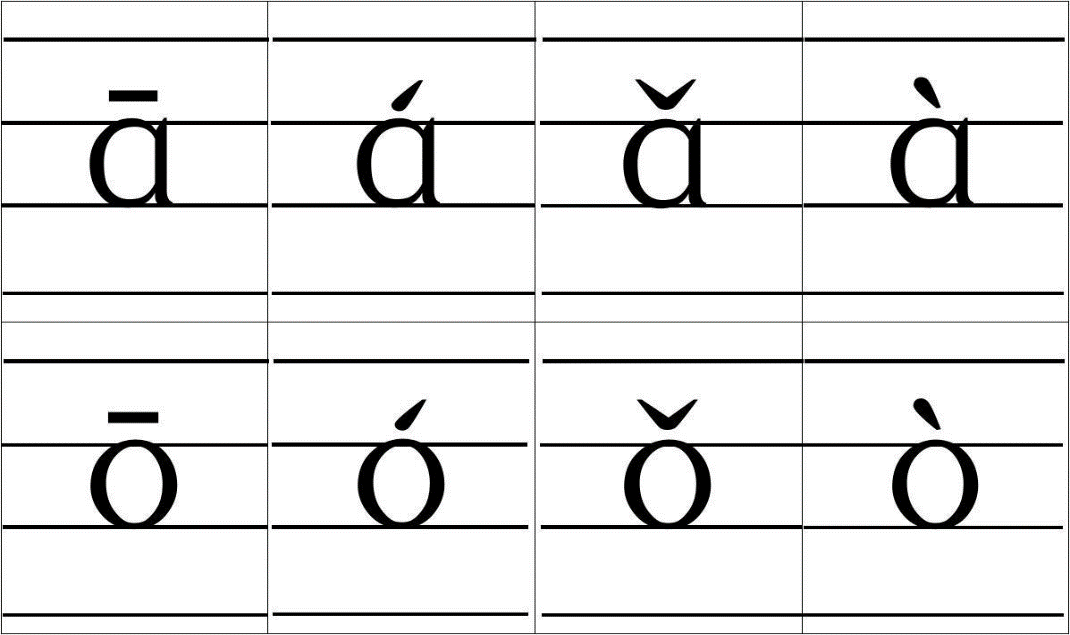 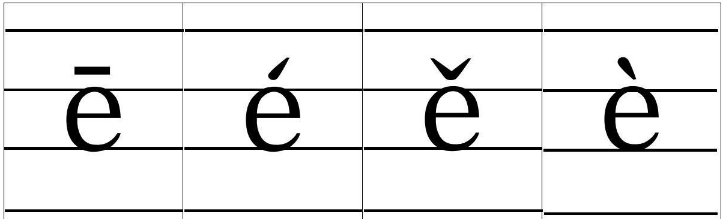 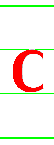 左半圆
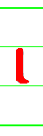 竖右弯
书写
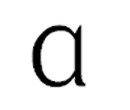 基本笔画：
书写
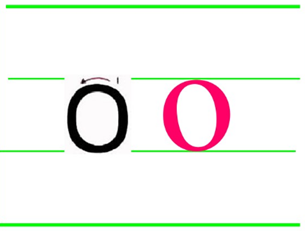 1笔写圆圈，从左到右写。
书写
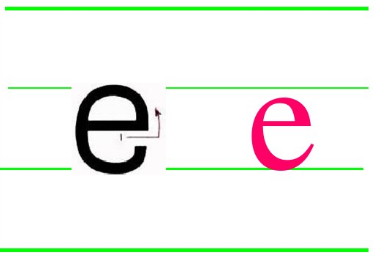 横折左半圆，1笔完成ｅ。
音调
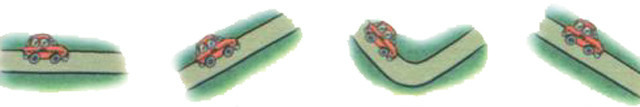 一声：小车平地走
二声：小车上山坡
三声：小车下坡又上坡
四声：小车下山坡
音调
符 号
第一声
第二声
第三声
第四声
声 调
ā ō ē        á ó é     ǎ ǒ ě      à ò è
标 法
一声平，二声扬，三声拐弯，四声降
读 读
音调
ā
阿（ā）姨好！
音调
á
看，大雄非常吃惊：“啊（á）？你说什么？”
音调
ǎ
“啊（ǎ），这是怎么回事？”
音调
à
啊（à）！好大的苹果！
音调
小蜗（ō）牛   我（ǒ）们    卧（ò）室  
大白鹅（é）   恶（ě）心    肚子饿（è）了
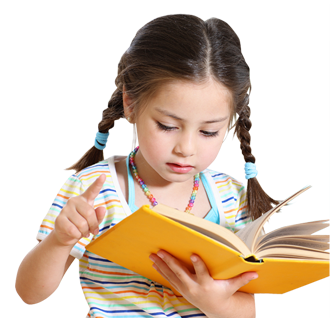 书写测试
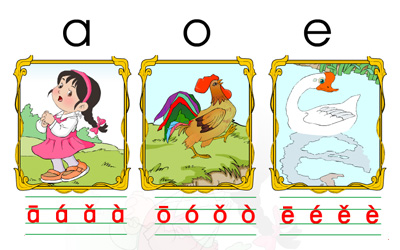 版权声明
感谢您下载xippt平台上提供的PPT作品，为了您和xippt以及原创作者的利益，请勿复制、传播、销售，否则将承担法律责任！xippt将对作品进行维权，按照传播下载次数进行十倍的索取赔偿！
  1. 在xippt出售的PPT模板是免版税类(RF:
Royalty-Free)正版受《中国人民共和国著作法》和《世界版权公约》的保护，作品的所有权、版权和著作权归xippt所有,您下载的是PPT模板素材的使用权。
  2. 不得将xippt的PPT模板、PPT素材，本身用于再出售,或者出租、出借、转让、分销、发布或者作为礼物供他人使用，不得转授权、出卖、转让本协议或者本协议中的权利。
你会认吗？
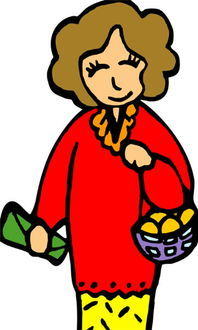 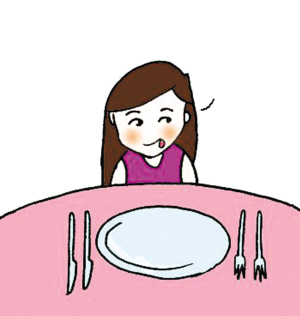 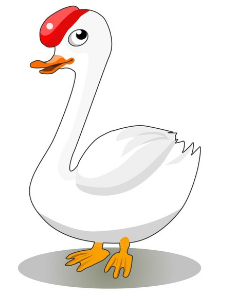 阿姨
大白鹅
肚子饿
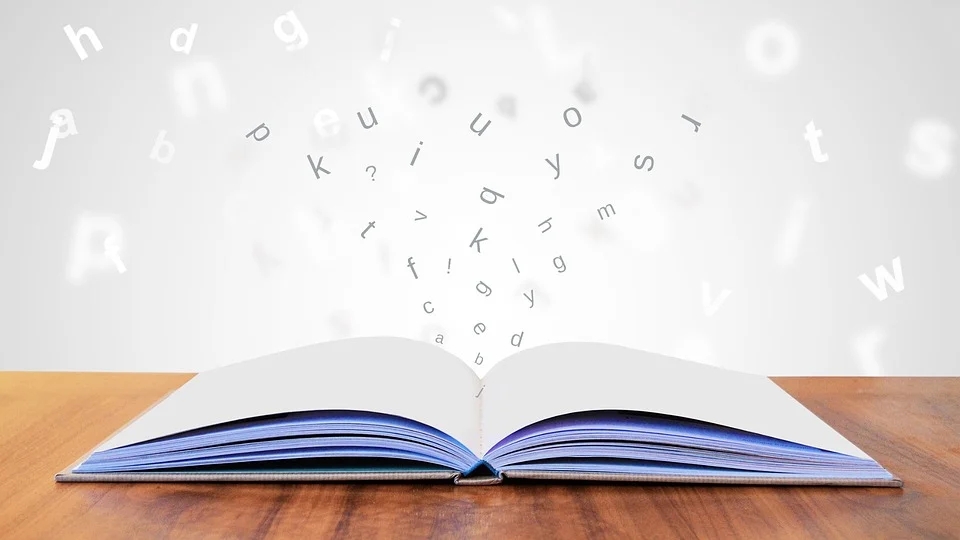 感谢各位的聆听
语文精品课件 一年级上册
授课老师：某某 | 授课时间：20XX.XX
某某小学